A cacophony of experts(and some of my pet hates)
Justina Stewart
7 June 2017
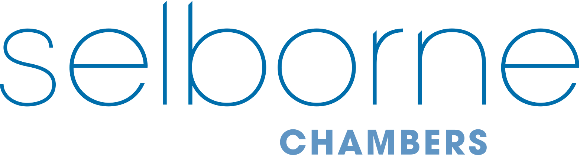 Duty of the court – overriding objective
Dealing with cases “justly and at proportionate cost”:
Ensuring that the parties are on an equal footing
Saving expense
Proportionate to:
Amount of money involved
Importance of the case
Complexity of the issues
Financial position of each party
Ensuring dealt with expeditiously and fairly
Allotting appropriate share of the court’s resources
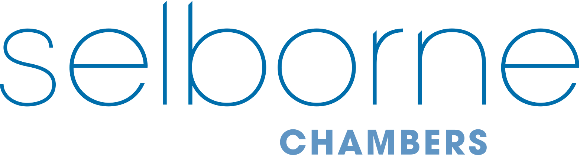 Duty of the Arbitrator s.33 of the Arbitration Act 1996
“(a) act fairly and impartially as between the parties, giving each party a reasonable opportunity of putting his case and dealing with that of his opponent, and
(b) adopt procedures suitable to the circumstances of the particular case, avoiding unnecessary delay or expense, so as to provide a fair means for the resolution of the matters falling to be determined.”
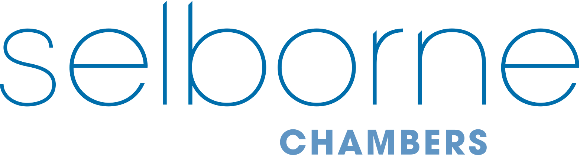 Single joint expert?
Expert instructed to prepare report for court on behalf of 2 or more parties
Radical concept
Rationale:
Savings in cost and delay
More likely to be impartial
Likely to increase prospects of settlement
Effective way of levelling playing field between parties of unequal resources
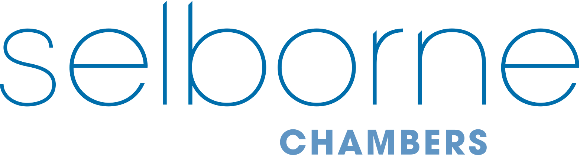 Single joint expert? (2)
Access to Justice, Final Report, Lord Woolf 
P (A Child) v Mid Kent Area Healthcare NHS Trust [2001] EWCA Civ 1703:
“The starting point is: unless there is reason for not having a single expert, there should be only a single expert” 
Central point - court has wide discretion – now embodied in Part 35 Practice Direction
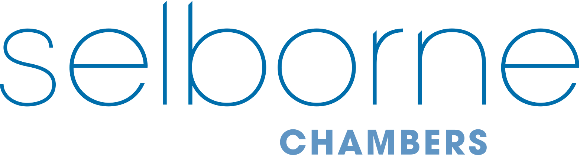 CPR Part 35 Practice Direction – paragraph 7
Is it proportionate to have separate experts (amount in dispute, importance to parties, complexity)?
Is SJE likely to assist the parties and court to resolve the issue more speedily and in a more cost-effective way
Is expert evidence to be given on the issue of liability, causation or quantum
Does the expert evidence falls within a substantially established area of knowledge which is unlikely to be in dispute or there is likely to be a range of expert opinion
Has a party already instructed an expert on the issue in question (and was this in compliance with any practice direction or relevant pre-action protocol)
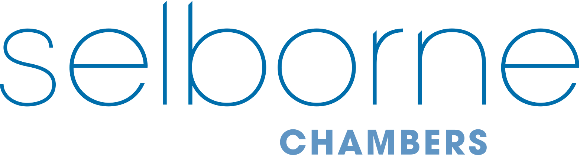 CPR Part 35 Practice Direction – paragraph 7
Questions in accordance with rule 35.6 are likely to remove the need for the other party to instruct an expert if one party has already instructed an expert
Questions put to SJE may not conclusively deal with all issues that may require testing prior to trial
Instruction of SJE may be impractical if conference required
Claim to privilege may render SJE inappropriate
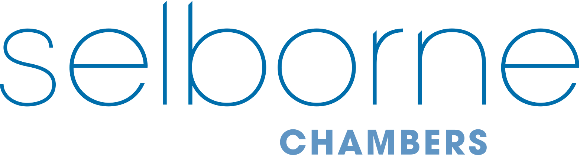 Own party expert after SJE
Daniels v Walker [2000] 1 WLR 1382, CA, per Lord Woolf MR:
If seeks further expert for reasons that are not “fanciful” …
Sensible view is not to ask the court straight away, but put questions to SJE
Modest sum – more rigorous approach. At most just ask questions
Even if separate experts, cross-examination only as a last resort
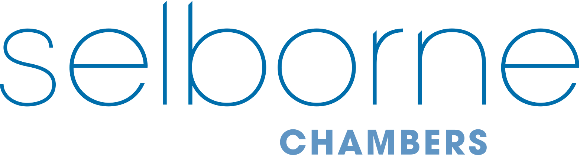 But ultimately ….
Cosgrove v Pattison [2001] CP Rep 68
Nature and nature of issues
Reason new expert wanted
Amount at stake – if not purely money, nature of issues at stake and importance
Effect on conduct of trial
Delay in making application
Delay caused by further expert
“the overall justice to the parties in the context of the litigation”
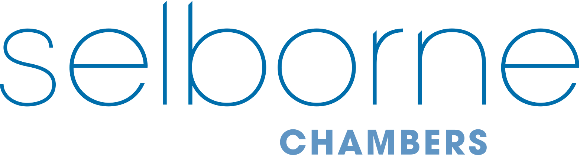 Is there a hurdle if seeking own-expert?
Daniels v Walker – “for reasons that are not fanciful”
Pattison v Mid-Kent Healthcare Trust [2001] EWCA Civ 1703:
“… where parties agree that there should be a single joint expert, and a single joint expert produces a report, it is possible for the court still to permit a party to instruct his or her own expert and for that expert to be called at the hearing. However there must be good reason for that course to be adopted ..”
But Bulic v Harwoods [2012] EWHC 3657 (QB)
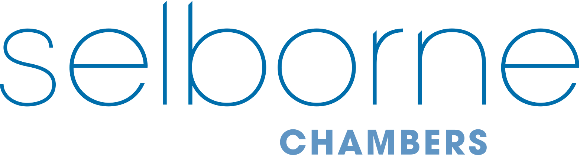 Own expert refused – can SJE be cross-examined?
Not normally
Clarification of report should be answered by asking written questions – Woolley v Essex CC [2006] EWCA Civ 753
PD 35.28 (para 47)
But in theory … it could still be a bloodbath
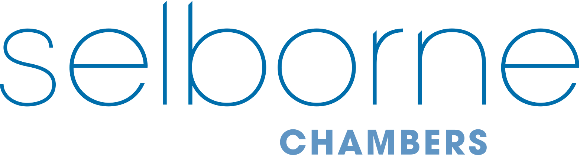 Use by expert A of report from expert B
Civil Evidence Act 1995 – allows hearsay
But CPR 35.4(1)
Humber Oil Terminals Trustee Limited v Associated British Ports (2012) EWHC 1336 CA
But Roger v Hoyle (2016) QB 265
Mondial Assistance (UK) Limited v Bridgewater Properties Limited (2016) EWHC 3494 (Ch)
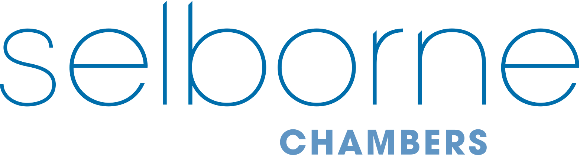 Top tips (my pet hates)
Don’t appear partisan
Show working
Don’t miss out key stages in analysis – e.g. causation
Put complex concepts into plain English
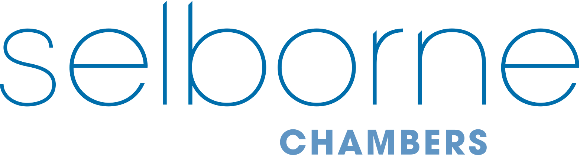 “An expert knows all the answers - if you ask the right questions.”  

Levi Strauss
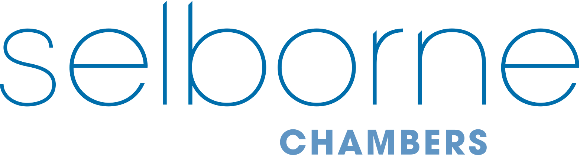